Figure 1. Effect of TMS on MMN responses to phonetic changes in Experiments 1 (Lip) and 2 (Hand). The MMN responses ...
Cereb Cortex, Volume 23, Issue 5, May 2013, Pages 1190–1197, https://doi.org/10.1093/cercor/bhs110
The content of this slide may be subject to copyright: please see the slide notes for details.
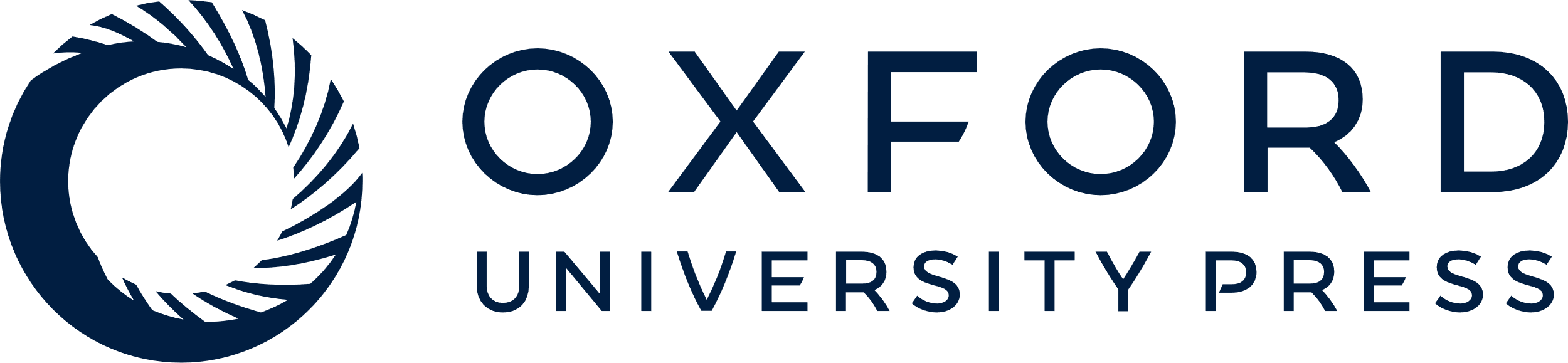 [Speaker Notes: Figure 1. Effect of TMS on MMN responses to phonetic changes in Experiments 1 (Lip) and 2 (Hand). The MMN responses were obtained by subtracting the responses to frequent “da” sounds (probability = 0.8) from the responses to infrequent “ba” (probability = 0.1) and “ga” (probability = 0.1) sounds. Left: Grand-average MMN responses to “ba” at FCz electrode. Right: Grand-average MMN responses to “ga” at FCz electrode. (A) Effect of TMS-induced disruption of the motor lip representation on MMN responses in Experiment 1. (B) Effect of TMS-induced disruption of the motor hand representation on MMN responses in Experiment 2. The gray area indicates the time periods during which the baseline (black) and post-TMS (red) responses differed significantly from each other (sequential t-tests). (C) The mean amplitudes (±standard error) of MMN responses (see Table 1). Paired t-tests were used in statistical comparisons. *P < 0.05, **P < 0.01 (2-tailed).


Unless provided in the caption above, the following copyright applies to the content of this slide: © The Author 2012. Published by Oxford University Press.This is an Open Access article distributed under the terms of the Creative Commons Attribution Non-Commercial License (http://creativecommons.org/licenses/by-nc/3.0), which permits unrestricted non-commercial use, distribution, and reproduction in any medium, provided the original work is properly cited.]